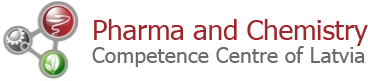 Pharma and Chemistry Competence Centre of Latvia (FKC)

Latvijas Pētniecības un inovācijas stratēģiskās padomes sēde
27.03.2015.
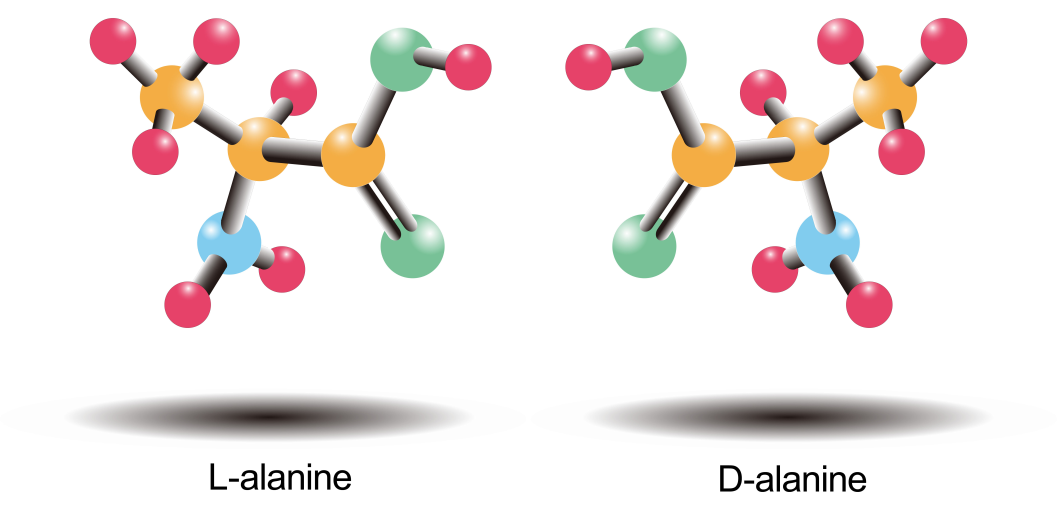 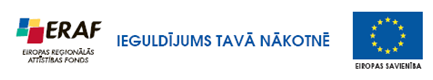 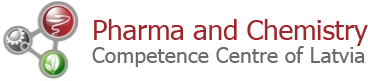 Prezentācijas saturs:
Inovāciju atbalsts LV – kā to saprot un grib ražotāji
FKC izveides mērķis
FKC dalībnieki
Kas izpilda FKC rūpniecisko pētījumu pasūtījumus?
Pētījumu plānotais pielietojums un ietekme uz uzņēmumu/nozari
Nozares pētījumu uzskaitījums
FKC pārvaldības modelis
Kritēriji pēc kuriem FKC izlemj kurus pētījumus atbalstīt?
KC programmas ieviešanas problēmas
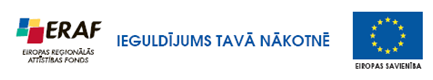 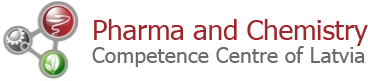 Optimālais inovāciju atbalsta modelis
RAŽOTĀJU VIEDOKLIS
Komplekss ERAF/valsts atbalsts 2015.-2020 gados:
1. Jauno produktu izstrādei – Kompetences centri (80 m€).
2. Ražošanas iekārtas – APVI (Augstas pievienotās vērtības investīciju programma (100+ m€)).
3. Personāla apmācība – Atbalsts partnerībā organizētām apmācībām (25 m€).
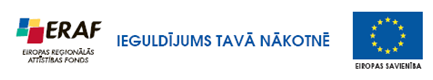 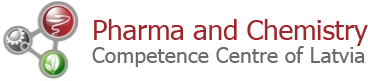 FKC izveides mērķis (I):
	Ministru kabineta noteikumi Nr.361,  
	Rīgā 2010.gada 13.aprīlī (prot. Nr.19 32.§)
p.4. Aktivitātes mērķis ir komersantu konkurētspējas paaugstināšana, veicinot pētniecības un rūpniecības sektoru sadarbību rūpniecisko pētījumu, jaunu produktu un tehnoloģiju attīstības projektu īstenošanā.
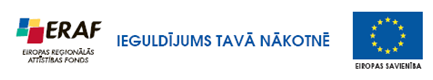 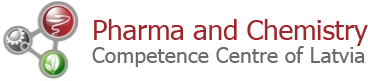 FKC izveides mērķis (II):
Farmācijas & ķīmijas nozares uzņēmumu nepieciešamība veidot 5 gadu, pēctecīgu jauno produktu un tehnoloģiju izstrādes atbalsta programmu, kurā lēmumus par to kādus rūpnieciskos pētījumus veikt pieņem industrijas dalībnieki
FKC izmērāmais mērķis:
2011.-2015.  realizēt 27 (39 uz 01.03.2015.) rūpnieciskos pētījumus 4 pētniecības (zinātniskajos) virzienos ar kopējo budžetu 12,5 m€.
Izstrādāt 27 jaunos eksportspējīgus produktus 10 tehnoloģijas.
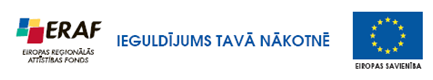 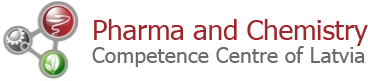 FKC zinātniskie virzieni:
Sintētisko zāļu izstrāde
Biotehnoloģisko un dabas vielu zāļu un ārstniecības līdzekļu izstrāde
Zāļu un ārstniecības līdzekļu drošības, efektivitātes un kvalitātes izpēte
Energotaupošo un videi draudzīgo ķīmijas produktu un tehnoloģiju izstrāde
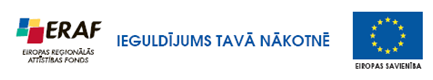 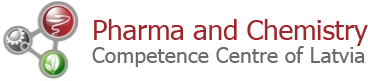 FKC dalībnieki
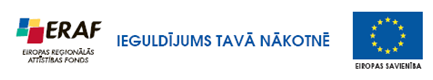 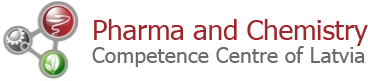 Kas izpilda FKC rūpniecisko pētījumu pasūtījumus?
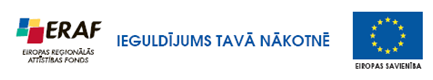 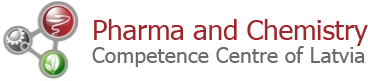 FKC pētījumu plānotais pielietojums un ietekme


Precīzi (grāmatvedisku) komerciālo atdevi no veiktā pētījuma var sarēķināt jauno produktu ievadot tirgū, t.i. 2-5 gadus pēc rūpnieciskā pētījuma pabeigšanas.

Uz 03.2018. ir pabeigti 18 projekti, piemēram:
P18. Pētījums. Injekciju liofilās zāļu formas tehnoloģijas izpēte un izstrāde. (nozares pētījums)
Rezultātu pielieto SIA PharmIdea.
Nākotnē pielietos SIA «Chromsword»
P26.1. Pētījums. Bērzu sulu kā hidrolāta izmantošana kosmētiskos līdzekļos (nozares pētījums).
Rezultātu pielieto SIA  Madara cosmetics
Nākotnē pielietos SIA Silvanols un SIA Solepharm
P02. Pētījums. Fermentētas celmu eļļas pretvēža un pretvīrusu darbības izpēte (individuālais pētījums)
Rezultātu pielietos SIA Silvanols
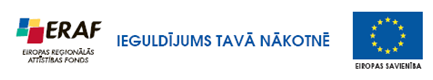 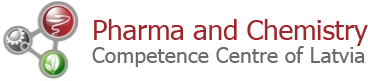 P18 Pētījuma know-how komercializēšana
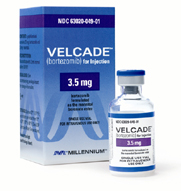 Pētījuma pabeigts 2013. gada aprīlī. Ieguldījums uz pretvēža preparātu Bortezomib izstrādi, EUR 96’710. 
2014. gada aprīlī  PharmIdea uzsāka preparāta reģistrāciju 10 ES valstīs un 19 Tuvo Austrumu valstīs.
ES tirgus asins vēža ārstēšanas produktiem 2013. gadā sastādīja 663 miljoni EUR gadā. PharmIdea plāno iegūt vismaz 0,5 % pasaules tirgus. Ir noslēgti 14 licences līgumi uz 58 pasaules valstīm
Produkta dzīves ilgums 10-12 gadi
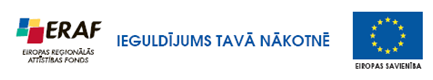 P26.1 Pētījuma know-how komercializēšana
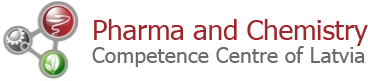 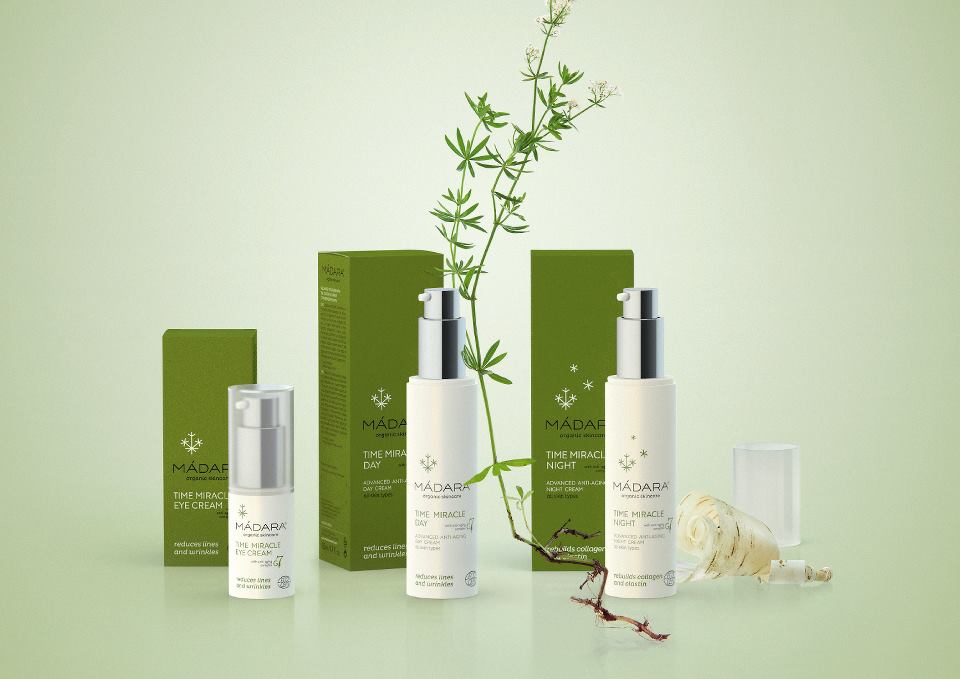 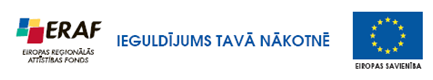 P02 Pētījuma rezultāti (negatīva iznākuma piemērs)
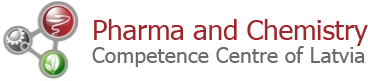 SIA «Silvanols» iniciētais pētījums  «Fermentētas celmu eļļas pretvēža un pretvīrusu darbības izpēte» pabeigts 2014. gada jūnijā
Ieguldījums EUR 93’657 
Frakcionētajai celmu eļļai šūnu kultūrās in vitro tika konstatēta pretvēža aktivitāte, taču tā bija nespecifiska un normālām šūnām toksiska
Pētījums pārtraukts pēc sākotnējo 2/5 darba
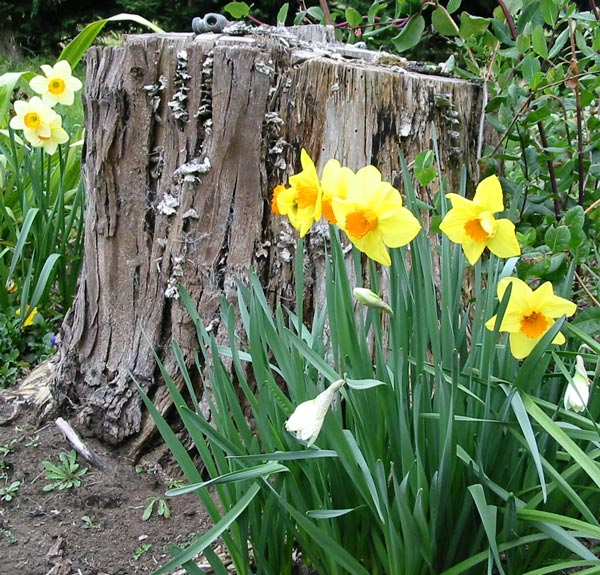 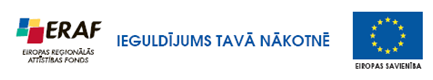 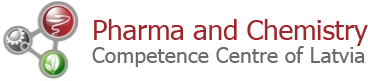 FKC projekti  (I):
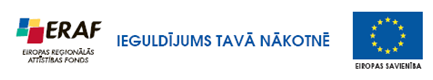 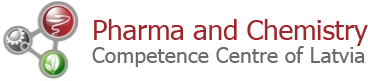 FKC projekti  (II):
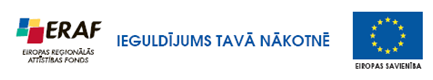 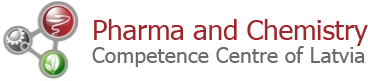 FKC projekti  (III):
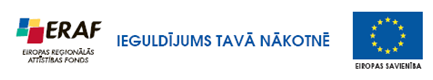 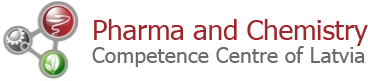 FKC pārvaldības hierarhija

Dalībnieku sapulce (10)
FKC padome (5):
Uldis Iltners, Madara Cosmetics, valdes loceklis (mazais uzņēmums)
Nikolajs Kurma, Tenax, valdes priekšsēdētājs (vidējais uzņēmums)
Daina Zicāne, LabochemLV, valdes locekle (mazais uzņēmums)
Inga Liščika, Olainfarm, valdes locekle (lielais uzņēmums)
Juris Bundulis, Grindeks, valdes priekšsēdētājs (lielais uzņēmums)
FKC valde=FKC vadītājs (1):
Vitālijs Skrīvelis
FKC zinātnisko virzienu vadītāji (4)
Jānis Jaunbergs, Dr. Chem, Grindeks – Sintētisko zāļu izstrādes zinātniskais virziens
Ieva Leimane, Dr.Biol, Silavnols – Dabas vielu un biotech zintāniskais virziens
Ilmārs Stonāns, Dr.Med, Grindeks – Zāļu drošības zinātniskais virziens
Jānis Strods, Dr.Chem, Tenax – energotaupošo ķīmijas tehnoloģiju zinātn. virziens
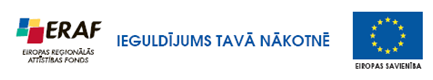 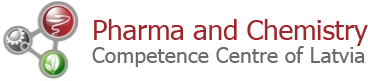 Kritēriji pēc kuriem FKC izlemj kurus pētījumus atbalstīt?
Vienkārša 4 kritēriju atlases procedūra:
Pētījuma tēmai ir jāatbilst vienam no 4 zinātniskajiem virzieniem.
Pētījuma izmaksas ir samērīgas (izvērtē FKC vadītājs kopā ar zinātniskā virziena vadītāju).
Projekta pieteicējs (dalībnieks vai sadarbības partneris) apņemas priekš-finansēt pētījumu vismaz 9 mēnešus.
Projekta pieteicējs spēj nopamatot projekta pozitīvu saimniecisko atdevi un eksportspēju.

Jaunu pētījumu apstiprināšanā priekšroka tiek dota Dalībnieku pieteikumiem
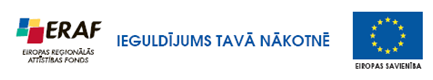 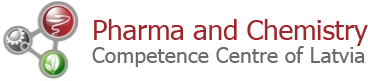 KC programmas patreizējās problēmas
!!! 5x spēles noteikumu maiņa jau spēles laikā !!!

08.2011.
LIAA neapmierina iepirkumu izsludināšana atbilstoši MK 65. noteikumiem, t.i. ar 5 darba dienu termiņu. KC piekrīt labprātīgi pagarināt līdz 15 darba dienām.
12.2011.
LIAA/FinMin aptur KC programmu atsaucoties uz teorētiskiem potenciālajiem  riskiem ERAF līdzekļu apguvē.
05.2012.
EkMin ar atpakaļejošu datumu MK 361. nosaka kārtību, ka KC dalībniekiem savi pētnieciskie servisi KC ir jāsniedz uz tiešo izmaksu bāzes. Noteikums attiecas arī uz KC dalībniekiem – valsts pētniecības institūcijām.
10.2012.
MK 361. tiek akceptēta «individuālo» rūpniecisko pētījumu iespējamība KC  darbības ietvaros. Pētījumi jāsadala 4 kategorijās «nozares, vecie» , «nozares, jaunie»,  «individuālie, vecie», «individuālie, jaunie».
03.2015.
10.03.15. FinMin noorganizē MK rīkojumu, ka izmaiņas KC programmas projektos tiks akceptētas tikai līdz 31.03.2015. lai arī visa KC programma darbojas līdz 2015. gada beigām.
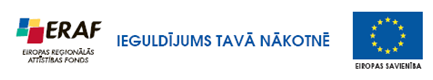 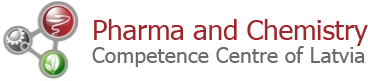 Priekšlikumi KC programmas finansēšanas tempa efektivizēšanai, t.sk. 2016.-2020. periodam:

Nodrošināt KC programmas darbības nepārtrauktību, ieejot nākošajā plānošanas periodā, de facto 2016.-2020. gadi. CFLA kontraktē uzņēmēju programmas LIAA.
Sakarā ar «individuālo» projektu koncepta realizēšanu un līdz ar to atskaites dokumentu skaita pieaugumu 5-10 reizes salīdzinot ar «nozares» projektu konceptu, administrējošajai aģentūrai veikt KC iesniegto dokumentu vērtēšanu izlases kārtībā pamatojoties uz riska analīzi ( par to kam «piekasīsies» EK auditori). 
LIAA/EkMin/FinMin akceptē kārtību, ka KC tiek piešķirti avansi līdz 0,75 m€ apmērā vai ½ no ceturkšņa atskaitēs pieprasītā ERAF līdzfinansējuma atskaites iesniegšanas nedēļā.
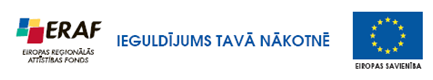 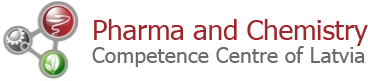 Paldies par Jūsu uzmanību

SIA «Pharma and Chemistry Competence Centre of Latvia»
Kontakti:
Vitālijs Skrīvelis, valdes loceklis
Mob: +371 29223644
E-pasts: office@pcccl
Adrese: Aizkraukles iela 21, 3. stāvs, 313. kabinets, Rīga
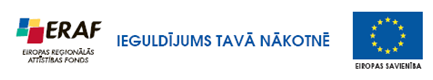